3. FINANCIAL STATEMENTS 2018-2019
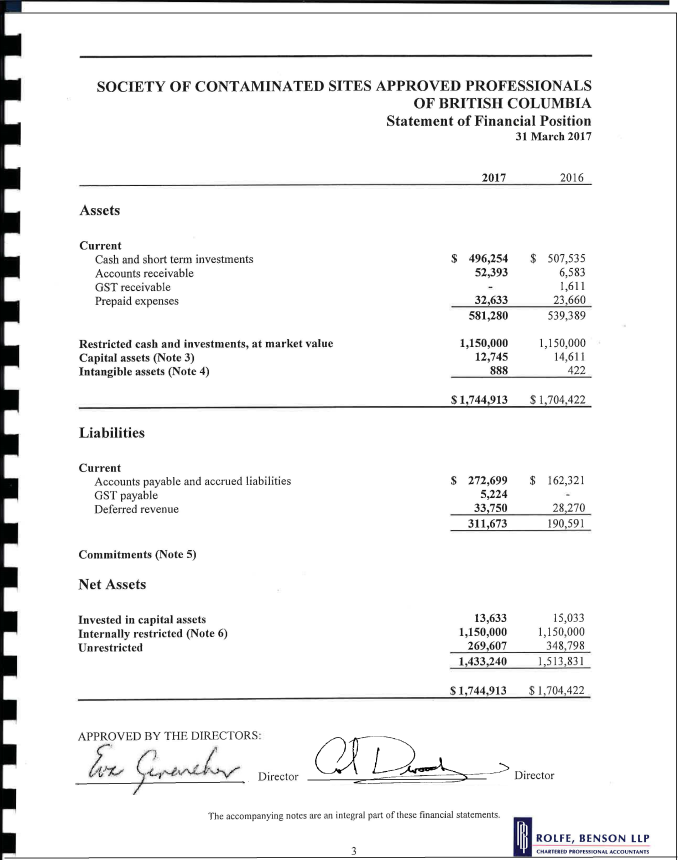 ~ Andrew Sorensen, Secretary / Treasurer
Approval of the Financial Statements (Attachment ll):
www.csapsociety.bc.ca | ©Copyright 2019. Society of Contaminated Sites Approved Professionals of British Columbia.
4. APPOINTMENT OF THE AUDITOR
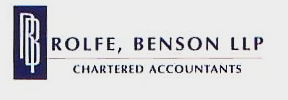 Rolfe, Benson LLP
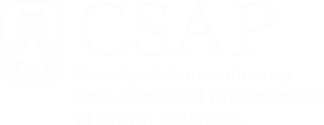 www.csapsociety.bc.ca | ©Copyright 2019. Society of Contaminated Sites Approved Professionals of British Columbia.
5. ELECTION OF THE 5 AT LARGE DIRECTORS
CSAP Bylaws allow for a total of 12 Directors.
3 are representing our parent organizations: 
Eva Gerencher, representing BCIA
Tony Gillett, representing APEG BC
Beth Power, representing CAB
3 are appointed by ENV:
Andrea Akelaitis, environmental representative
Anne Bancroft-Jones, representing industry
Patrick Johnstone, representing local government

Representing ENV
Vince Hanemayer
www.csapsociety.bc.ca | ©Copyright 2019. Society of Contaminated Sites Approved Professionals of British Columbia.
5. ELECTION OF THE 5 AT LARGE DIRECTORS
Today we will be electing the 5 at–large Directors
Please refer to your ballot, there should be a line to include nominations from the floor
Call for nominations from the floor
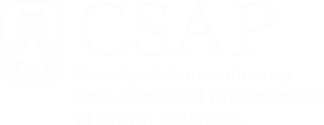 www.csapsociety.bc.ca | ©Copyright 2019. Society of Contaminated Sites Approved Professionals of British Columbia.
5. ELECTION OF THE 5 AT LARGE DIRECTORS
Introduction of Candidates:
www.csapsociety.bc.ca | ©Copyright 2019. Society of Contaminated Sites Approved Professionals of British Columbia.
5. ELECTION OF THE 5 AT LARGE DIRECTORS
Please review the candidate profiles (Attachment lll) and mark your ballots now. (Attachment lV)
A basket will be circulated to collect the ballots
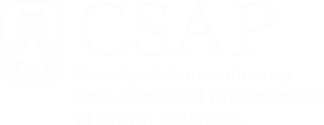 www.csapsociety.bc.ca | ©Copyright 2019. Society of Contaminated Sites Approved Professionals of British Columbia.
6. NEW BUSINESS
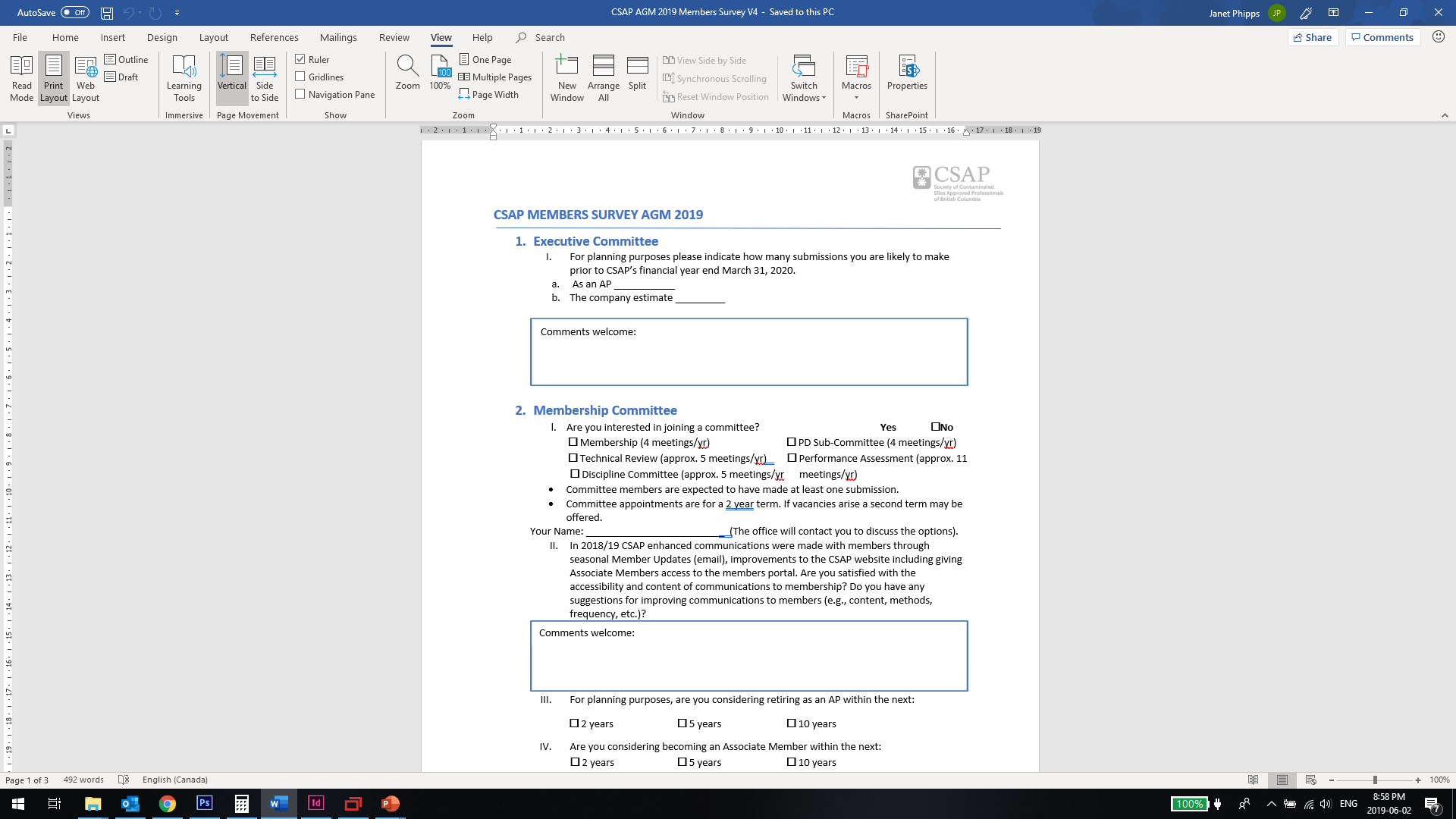 6.1 MEMBERS SURVEY (Attachment V)
Please return your completed Survey to the registration area at the end of the meeting.
www.csapsociety.bc.ca | ©Copyright 2019. Society of Contaminated Sites Approved Professionals of British Columbia.
6. NEW BUSINESS
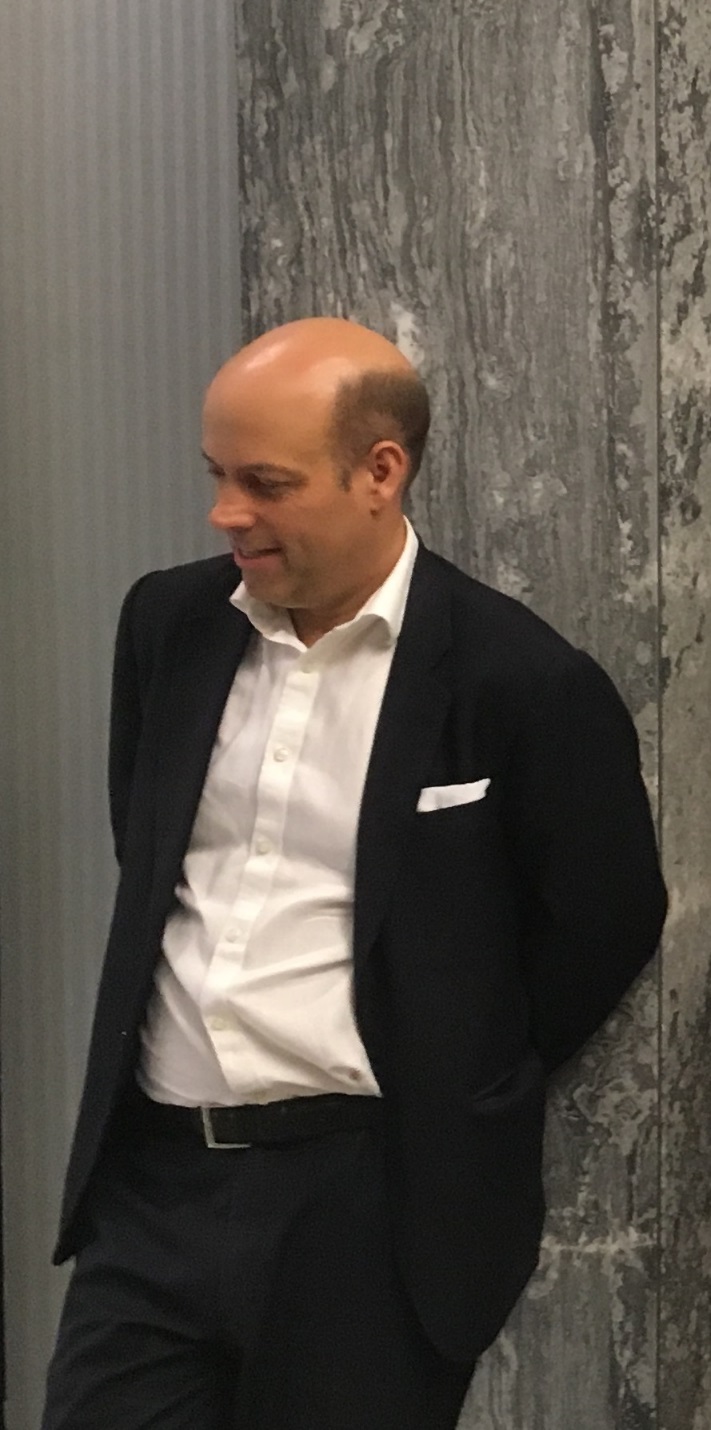 6.2 Call For New Business Items
www.csapsociety.bc.ca | ©Copyright 2019. Society of Contaminated Sites Approved Professionals of British Columbia.
7. INTRODUCTION OF THE 5 AT LARGE DIRECTORS
Congratulations to our new at-large Directors
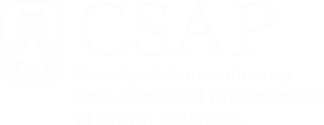 www.csapsociety.bc.ca | ©Copyright 2019. Society of Contaminated Sites Approved Professionals of British Columbia.
THANK YOU To directors that have completed 2 terms and are stepping down.
Peter Reid
Andrew Sorensen
Patrick Johnstone
www.csapsociety.bc.ca | ©Copyright 2019. Society of Contaminated Sites Approved Professionals of British Columbia.
9. OFFICIAL CLOSING OF THE 2018-2019 ANNUAL GENERAL MEETING
The AGM portion of the day is now concluded.Thank you for attending.
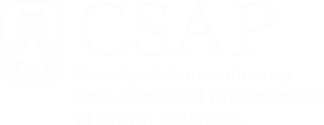 www.csapsociety.bc.ca | ©Copyright 2019. Society of Contaminated Sites Approved Professionals of British Columbia.